การลดความเสี่ยงในโรงเรียน
เครื่องมือ และการดำเนินงาน
SBRR Handbook
เป็นการนำเสนอข้อมูลเบื้องต้นในการ ดำเนินงานโครงการลดความเสี่ยงในโรงเรียน ซึ่งแต่ละกาชาดสามารถนำไปปรับใช้ให้เข้ากับบริบทของแต่ละประเทศ
ได้รวบรวมประสบการณ์การดำเนินโครงการลดความเสี่ยงในโรงเรียนของแต่ละประเทศ(NSs+Gov)ในภูมิภาคเอเชียตะวันออกเฉียงใต้ รวมถึงข้อมูลที่เกี่ยวข้องจากระดับสากล มาจัดเป็น 5 Module
มีความสอดคล้องกับ CSS Framework ทั้ง 3 เสา เพื่อให้โรงเรียนปลอดภัย
คู่มือ การลดความเสี่ยงในโรงเรียน
มี 5  Module(บทเรียน)
Module 1 – ความสำคัญ ของการลดความเสี่ยงในโรงเรียน
Module 2 – กระบวนการการดำเนินงานโครงการลดความเสี่ยงในโรงเรียน
Module 3 – กิจกรรมการลดความเสี่ยงในโรงเรียนสำหรับเด็กเล็กจนถึง 5 ขวบ
Module 4 - กิจกรรมการลดความเสี่ยงในโรงเรียนสำหรับเด็ก 5-17 ปี
Module 5 - กิจกรรมการลดความเสี่ยงในโรงเรียนสำหรับเด็ก 17-24 ปี
ใช้กับใคร
Module 1 – 2 เป็นการนำเสนอแนวคิดและความสำคัญในการบูรณาการกิจกรรมลดความเสี่ยงเข้ากับกิจกรรมของโรงเรียน ให้กับ พื้นที่เขตการศึกษา ผอ. ครู เจ้าหน้าที่ และเด็กนักเรียน (ที่จะเป็นคณะกรรมการด้านจัดกการลดความเสี่ยงในโรงเรียน) โดยเจ้าหน้าที่กาชาด
Module 3-5 เป็นกลุ่มของผู้ปกครอง และนักเรียนอายุตั้งแต่ 5-17 ปี
Module 1 ความสำคัญของการลดความเสี่ยงในโรงเรียน
Module 1 ความสำคัญของการลดความเสี่ยงในโรงเรียน
School Management Committee
School based risk reduction team
Other
Warning &dis
Awareness Rasp
S&R Resp.
Fire Safety
FA
[Speaker Notes: แนวคิดเรื่องความเปราะบางของเด็กเมื่อเกิดภัย
เกิดขึ้นจากการประชุมสัมมนา เกี่ยวกับสิทธิเด็กของคณะกรรมยูเอ็น ซึ่งเด็กๆ มีสิทธ์ที่จะได้รับความเป็นอยู่ที่ดี เติบโต พัฒนาและมีส่วนร่วม ในด้านความปลอดภัยและสภาพแวดล้อม]
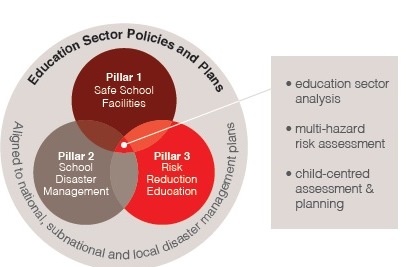 [Speaker Notes: แนวคิดเรื่องความเปราะบางของเด็กเมื่อเกิดภัย
เกิดขึ้นจากการประชุมสัมมนา เกี่ยวกับสิทธิเด็กของคณะกรรมยูเอ็น ซึ่งเด็กๆ มีสิทธ์ที่จะได้รับความเป็นอยู่ที่ดี เติบโต พัฒนาและมีส่วนร่วม ในด้านความปลอดภัยและสภาพแวดล้อม]
ส่วนประกอบที่สำคัญของ สามเสา
กาชาด กับ การส่งเสริมงานด้านการลดความเสี่ยงในโรงเรียน
เป็นงานสำคัญอีกด้านหนึงของกาชาด
แต่ละกาชาดมีศักยภาพ ที่จะออกแบบกิจกรรมให้สอดคล้องกับบริบทของแต่ละพื้นที่ แต่ละประเทศ
IFRC ร่วมกับกาชาด 11 ประเทศ ได้ร่วมกัน ออกแบบ พัฒนาคู่มือเพื่อ จนท กาชาด ในการทำงานเพื่อตอบสนอง กรอบการทำงานโรงเรียนปลอดภัย
การดำเนินงานโรงเรียนปลอดภัย
วิธีการดำเนินงานโรงเรียนปลอดภัยขึ้นอยู่กับทรัพยากร และความสามารถของแต่ละกาชาด 
วิธีการขั้นพื้นฐาน 4 ขั้นตอน
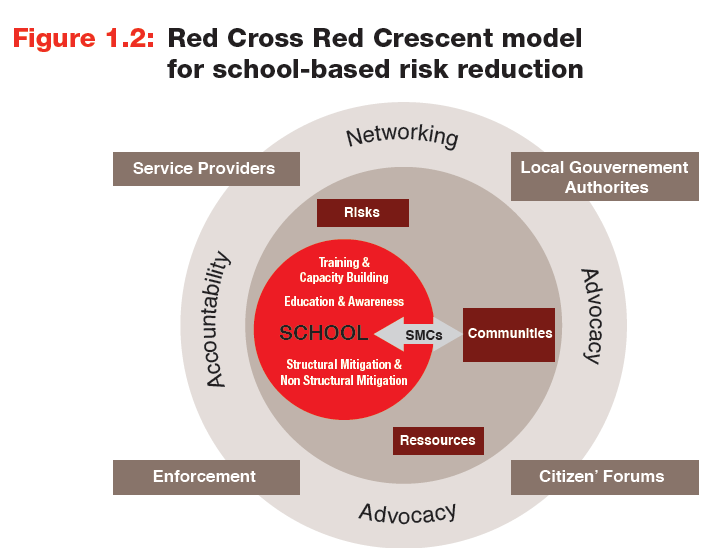 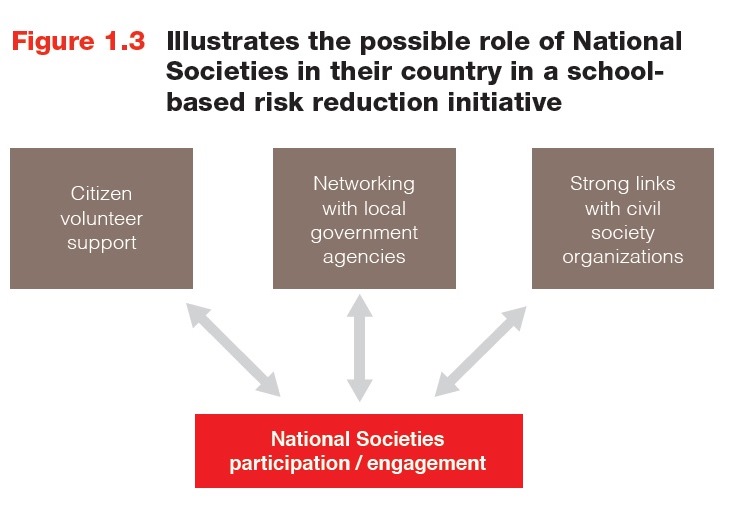 Module 2 วิธีการและกระบวนการในการดำเนินงานลดความเสี่ยงในโรงเรียน
Module 2 วิธีการและกระบวนการในการดำเนินงานลดความเสี่ยงในโรงเรียน
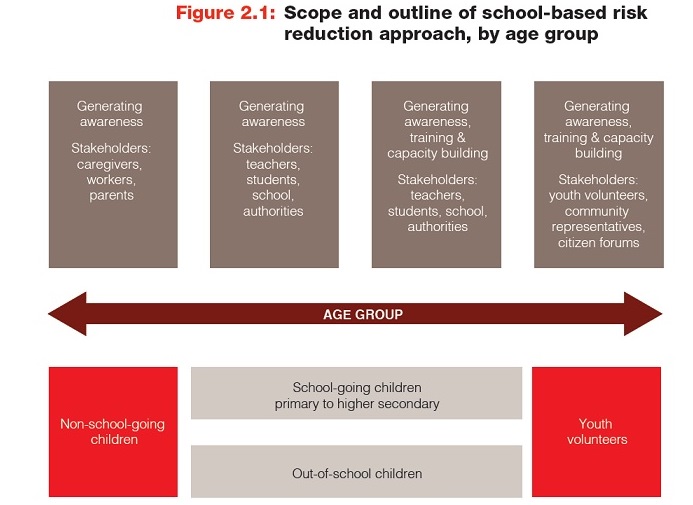 Ten steps of the school-based risk reduction approach for National Societies
Module 3 กิจกรรมการลดความเสี่ยงในโรงเรียนสำหรับเด็ก ตั้งแต่ 5 ปีขึ้นไป
Module 3 กิจกรรมการลดความเสี่ยงในโรงเรียนสำหรับเด็ก ตั้งแต่ 5 ปีขึ้นไป
Module 3 กิจกรรมการลดความเสี่ยงในโรงเรียนสำหรับเด็ก ตั้งแต่ 5 ปีขึ้นไป
ประเด็นเกี่ยวกับโครงสร้างและสิ่งปลูกสร้าง
ภัยจากโครงสร้างคืออะไร เป็นภัยที่เกิดจากโครงสร้างของตึก อาคาร เช่นพวก คาน ฝาผนัง การก่ออิฐ... จนท ของโรงเรียนจำเป็นต้องมีการตรวจสอบว่าสามารถจะรับกับภัยฯ อย่างเช่น แผ่นดินไหว น้ำท่วม ...
ภัยจากสิ่งที่ไม่ใช่โครงสร้าง เช่นพวก อุปกรณ์ที่เราติดตั้งเพิ่มเติมขึ้นมา อย่าง เฟอร์นิเจอร์ แท็งน้ำ หรือจำพวก บ่อน้ำ ในโรงเรียน
ตัวอย่างภัยที่อาจจะเกิดจากอาคาร เช่นทางเดินบรรไดแคบ (หากมีการอพยพ) ประตู หน้าต่างที่เปิดจากข้างใน สายไฟ....
ตัวอย่างภัย นอกตัวอาคาร เช่นสายไฟ  ต้นไม้ บ่อน้ำ....
วิธีลดความเสี่ยง ทีไม่ได้มาจากตัวอาคาร
การเคลื่อนย้ายเฟอร์นิเจอร์ให้อยู่ในที่ปลอดภัย
ปรึกษากับผู้ออกแบบและผู้ดูแลสถานที่ ตลอดจนมีการตรวจสอบอุปกรณ์ต่างๆ
ปรับเปลี่ยนพฤติกรรมของผู้ใช้ ให้ตระหนักถึงความปลอดภัย....
เราสามารถลดความเสี่ยงในโรงเรียนได้ โดยการจัดตั้งคณะกรรมกาเพื่อประเมินความปลอดภัยในโรงเรียน ศูนย์การเรียนรู้ หรือสถานที่แรกรับเด็กต่างๆ 
คณะกรรมการควรที่จะมีหัวหน้าชุมชน และคนในชุมชนเพื่อร่วมกันทำแผนเตรียมความพร้อม การจัดการอพยพ การปรับปรุงทุกๆ ด้านทที่จะทำให้โรงเรียนปลอดภัย ซึ่งสามารถทำเป็น การรวบรวมข้อมูล การสำรวจอุปกรณ์ เครื่องมือต่างๆ และการบูรณาการร่วมกันกับโครงการลดความเสี่ยง
กิจกรรมต่อไปนี้สามารถจะนำมาพิจารณาเป็นมาตราการบรรเทาภัยเกี่ยวกับ non structural mitigation 
ตรวจสอบอาคาร สถานที่  ซ่อมแซมอาคาร  ตรวจดูการยึดติดหลังคากับอาคาร
การแบ่งงานการใช้ห้องเรียน
การจัดทำห้องเรียนที่ยกระดับขึ้นได้เมื่อเกิดน้ำท่วม
..................
กิจกรรมแนะนำสำหรับผู้ปกครอง
Module 4 กิจกรรมการลดความเสี่ยงในโรงเรียนสำหรับเด็กอายุ 5-17 ปี
Module 4 กิจกรรมการลดความเสี่ยงในโรงเรียนสำหรับเด็กอายุ 5-17 ปี
Module 4 กิจกรรมการลดความเสี่ยงในโรงเรียนสำหรับเด็กอายุ 5-17 ปี
Module 4 กิจกรรมการลดความเสี่ยงในโรงเรียนสำหรับเด็กอายุ 5-17 ปี
Step for School fire drill
Module 4 กิจกรรมการลดความเสี่ยงในโรงเรียนสำหรับเด็กอายุ 5-17 ปี
Module 5 กิจกรรมสำหรับ เยาวชน17-24 ปี
Module 5 กิจกรรมสำหรับ เยาวชน17-24 ปี
Module 5 กิจกรรมสำหรับ เยาวชน17-24 ปี
Module 5 กิจกรรมสำหรับ เยาวชน17-24 ปี
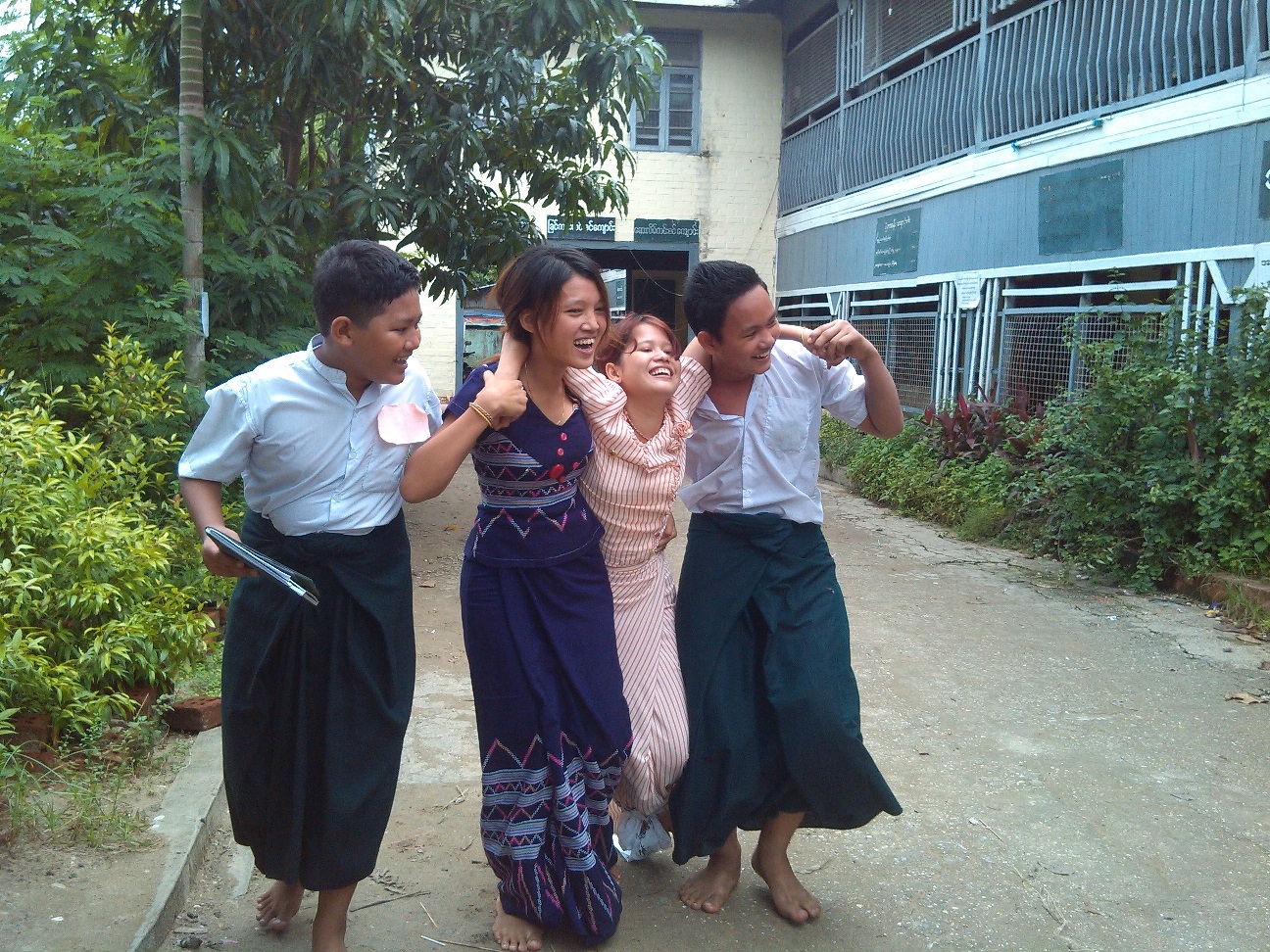 Don’t forget
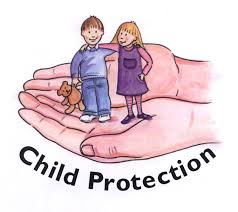 Thank you

ຂອບ​ໃຈ